MARKETING  (XMAR)8. přednáškaTéma: Řízení ceny2022/2023
PhDr. Ing. Mgr. Renáta Pavlíčková, MBA
MARKETING
(35)	Podstata, úloha a cíle marketingu. Složky marketingového prostředí. Marketing management. Strategický marketing.

(36)	Trh. Spotřební trh a jeho analýza. Zákazník. Nákupní chování zákazníka. Nákupní rozhodovací proces. Chování a ovlivňování              spotřebitele.  
 
(37)	Marketingový výzkum, jeho podstata a formy. Proces, příprava a realizace marketingového výzkumu. Marketingový              informační systém. Složky MIS. Marketingové zpravodajské informace a databáze.
 
(38)	Produktová politika v rámci marketingového mixu. Charakteristika produktu. Životní cyklus výrobku. Politika (strategie)              značky – Brand Management, politika kvality, obalová politika. 

(39)	Cenová politika v rámci marketingového mixu. Cena. Cíle stanovení ceny. Cenové strategie. Psychologické a etické aspekty tvorby ceny.
 
(40)	Distribuční politika v rámci marketingového mixu. Pojem distribuce. Distribuční cesta přímá a nepřímá. Role distribučních              firem. Výrobní logistika firmy. Velkoobchod a maloobchod. 
 
(41)	Marketingová komunikace v rámci marketingového mixu. Komunikace a komunikační model. Součásti marketingové       komunikace – komunikační mix. Reklama, reklamní sdělení. Význam marketingové komunikace pro firmu. 

(42)	Marketing služeb. Kategorie služeb. Specifika služeb. Metody odlišení služeb od konkurence. Konkurenční výhoda    poskytovatelů služeb. Parametry vnímání kvality služeb. Nástroje marketingového mixu služeb (8P). 

(43)	Globální marketing 21. století. Filozofie mezinárodního marketingu. Mezinárodní obchod a jeho rizika. Etické aspekty           marketingu. Společenská kritika marketingu.
2
Marketingový mix
Produkt (Product)
Cena (Price)
Distribuce (Place)
Marketingová komunikace (Promotion)
3
Co je to cena ?
cena je částka, za kterou jsou výrobek nebo služby nabízeny na trhu,
je vyjádřením hodnoty pro spotřebitele, tj. sumy, kterou spotřebitel vynakládá, výměnou za užitek, který získá díky zakoupenému výrobku či službě,
4
Cena
je jedinou součástí marketingového mixu, která hmatatelně přináší příjmy. Všechny ostatní reprezentují náklady.
je současně nejpružnějším prvkem - lze ji velmi rychle měnit,
tvorba cen a cenová konkurence je pro top management úkolem č. 1.
5
Cíle stanovení ceny
Cíle vyžadují žádanou finální situaci, kterou chce společnost svou cenovou politikou dosáhnout. Lze rozlišit :
hledisko zisku
hledisko obratu
hledisko další existence společnosti
hledisko vnímané ceny
hledisko konkurence
hledisko image
6
1) Zisk jako cíl stanovení ceny
snaha společnosti o dosažení určité velikosti zisku
stanoví, že zisk bude určité procento z obratu nebo procento z investovaného kapitálu
7
2) Obrat jako cíl stanovení ceny
firmy se snaží o dosažení určitého obratu nebo specifického podílu na trhu
obvyklá je kombinace obratu a zisku
společnost, která dosahuje stanoveného zisku, ale ne obratu, může mít do budoucnosti velké problémy
8
3) Přežití jako cíl stanovení ceny
společnost se snaží získat zpátky co nejrychleji investovaný kapitál
nízké ceny, které mohou být pod úrovní celkových nákladů
v této fázi není zisk nejdůležitější věcí
9
Proč společnost volí strategii přežití?
důvodem může být :
nadbytečná výrobní kapacita
velmi těžká konkurence
velké zásoby
nejistá budoucnost
politický neklid
fáze v tržní životnosti produktu
nedostatek peněz
10
4) Vnímaná cena jako cíl stanovení ceny
společnost se snaží o to, aby spotřebitel vnímal jeden její produkt jako "levný" nebo "drahý"
"levný" znamená, že se společnost zaměřuje na segment citlivý na cenu a zdůrazňuje objemy prodejů
"drahý" znamená, že se společnost
11
5) Stanovení cen podle konkurence
firmy naplňují tyto cíle, aby u svých konkurentů vyvolaly určitou odezvu
např. cenová politika zaměřená na odrazení nových konkurentů od vstupu na trh nebo cenová politika zaměřená na vytlačení stávající konkurence z trhu
12
6) Image jako cíl stanovení ceny
společnost se snaží dosáhnout určitého image prostřednictvím určité cenové hladiny svých produktů
např. "levný", "drahý", "prestižní" image
13
Cenové strategie
Strategie stanovení cen
Strategie při zavádění nových produktů na trh
Strategie pro celé výrobkové řady
Strategie přizpůsobování cen
14
1) Strategie stanovení cen
15
Dynamický způsob cenové tvorby
(dynamic pricing)
využívání rozdílných cen, které jsou přizpůsobovány podle situace na trhu a podle jednotlivých zákazníků
díky internetu a bezdrátových komunikací mají prodávající a kupující neomezené možnosti propojení
weby jako CompareNet nebo PriceSCAN umožňují zákazníkům rychle porovnat výrobky a ceny
on-line aukce (jako eBay.com) umožňují oběma stranám vyjednávat o cenách tisíců položek zboží
16
2) Cenové strategie při zavádění nových produktů na trh
a) strategie vysokých zaváděcích cen

b) strategie nízkých zaváděcích cen
17
a) Strategie vysokých zaváděcích cen
pro výrobky nově uváděné na trh jsou stanoveny záměrně vysoké ceny - cílem je maximalizace zisku (tzv. sbírání smetany, též cenové zužitkování)
výrobek je určen pro segmenty, které jsou ochotny zaplatit vysokou cenu, přičemž firma prodává menší objemy zboží, ale s vyšším ziskem
18
b) Strategie nízkých zaváděcích cen
nízké ceny motivují ke koupi značné množství kupujících
nízké ceny umožňují získat velký tržní podíl
19
3) Cenové strategie pro celé výrobkové řady
a) Stanovení cenových hladin v rámci výrobkové řady
b) Stanovení cen doplňkových výrobků
c) Stanovení cen vázaných produktů
d) Stanovení cen vedlejších produktů
e) Stanovení cen pro sadu produktů
20
4) Strategie přizpůsobování cen
a) Slevy a náhrady jako součást cenové politiky
b) Cenové strategie pro jednotlivé segmenty
c) Psychologické ceny
d) Ceny jako nástroj podpory prodeje
e) Cenové strategie založené na geografickém principu
f) Mezinárodní cenové strategie
21
Hlavní faktory ovlivňující cenovou tvorbu
NÍZKÁ
CENA

firma
nemůže
tvořit
zisk
náklady
ceny
konkurence
a další
externí
a interní
faktory
hodnota
vnímaná
spotřebiteli
VYSOKÁ
CENA

po zboží
by nebyla
poptávka
22
Změny cenových relací
1)      snížení cen
         zvýšení cen

2)      reakce zákazníků na změny cen
         reakce konkurence na změny cen
23
Psychologické a etické aspekty cenové tvorby
interní referenční cena
cenová tvorba "lichá-sudá"
dedukce kvality podle ceny
24
Interní referenční cena
jak spotřebitel vnímá ceny produktu 
na základě zkušeností mají spotřebitelé v hlavě určitou cenu či cenové rozpětí, na jejichž základě spotřebitel hodnotí ceny produktů
referenční cenou může být cena, kterou spotřebitel platil naposledy nebo průměr všech cen podobných produktů
výrazně vyšší cena           spotřebitel nakoupí u konkurence
očekávání přiměřené ceny
25
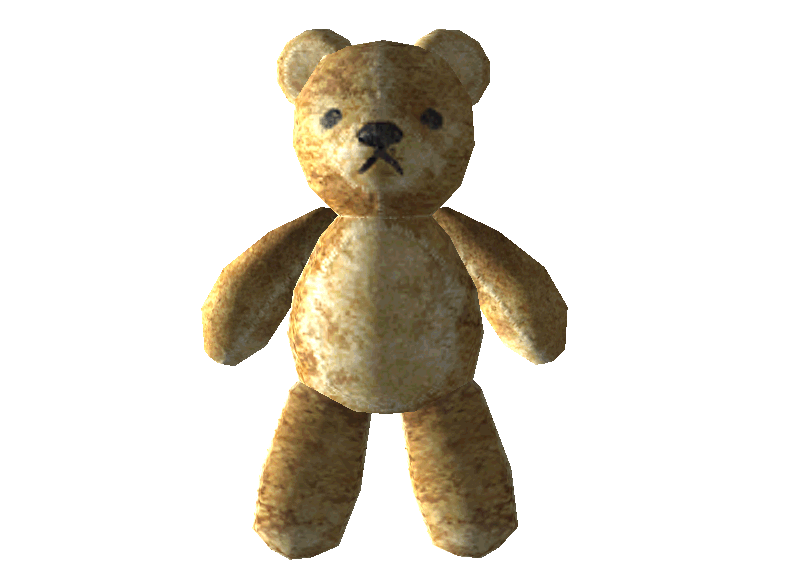 199,- Kč

   200,- Kč
26
Cenová tvorba "lichá-sudá"
ceny v sudých číslech vidíme mnohem méně často. Důvod ?
psychologická reakce na liché ceny se liší od rekce na ceny sudé
ceny končící 99 vedou k vyššímu objemu prodeje než 100
svou roli hraje i zvyk
27
Existují případy, kdy jsou ceny normou:
ceny lístků do divadla, na koncerty, na sportovní akce - jsou většinou sudým číslem
ceny vzdělávacích kurzů, školné - sudá čísla
luxusní produkty (šperky), ubytování v hotelích atd. - oceněno sudými čísly, aby se řádně odlišily
poplatky u lékaře - sudá čísla (aby pacient nezískal pochyby o kvalitě služeb)
28
Dedukce kvality podle ceny
"dedukce" - "něco" považujeme za skutečnost, aniž bychom o tom měli přímé důkazy 
cena je pro zákazníka indikátorem kvality
zákazník předpokládá, že dražší produkt je rovněž produktem vyšší kvality
29
Děkuji vám za pozornosta těším se na příště